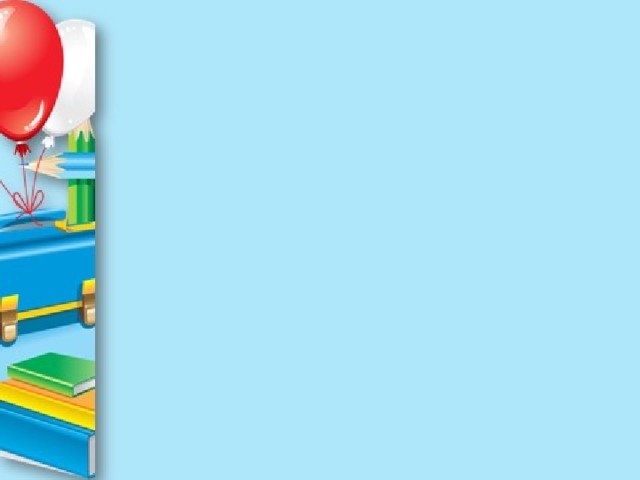 НАШИ  ОПЫТЫ,  ЭКСПЕРИМЕНТЫ  И  НАБЛЮДЕНИЯ     В  РАЗВИТИИ  ПОЗНАВАТЕЛЬНО-  РЕЧЕВОЙ  АКТИВНОСТИ   ДЕТЕЙ.
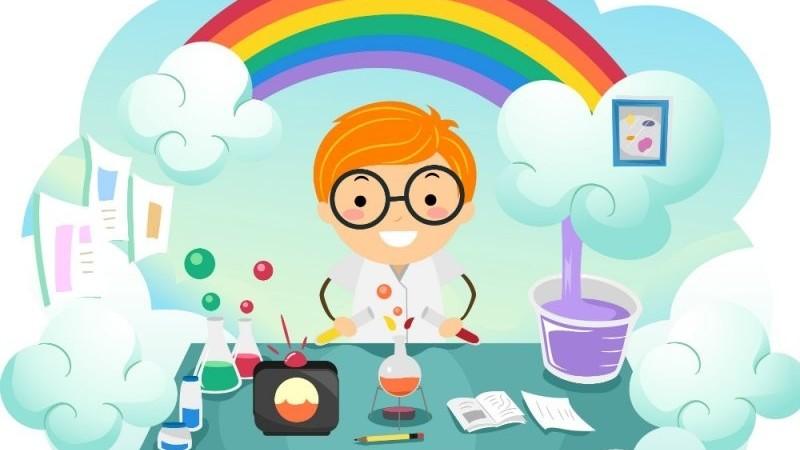 воспитатель  Слегина Е.Н.,    гр. № 11
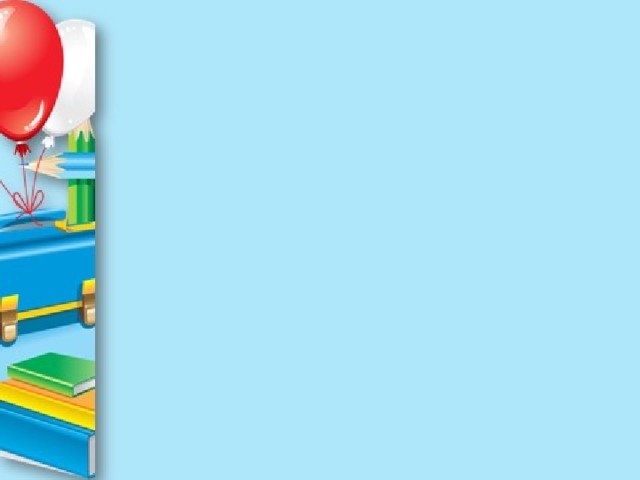 Цель: 
- формирование творческого воображения, развития любознательности, как основы познавательной активности.
   Задачи:
- способствовать обогащению активного словаря детей через познавательно-исследовательскую деятельность;
- обогащать эмоционально – чувственный опыт  детей в процессе непосредственного общения с предметами, явлениями, людьми;
- формировать бережное отношение к окружающему миру, закреплять положительные эмоции, умение их проявлять;
- создать условия, способствующие выявлению и поддержанию интересов у детей,  проявления самостоятельности в  их  познавательно-речевом развитии;
 - поддерживать условия для развития познавательно- речевых процессов дошкольников во всех видах деятельности;
-привлечь родителей к совместной с детьми исследовательской, продуктивной деятельности, способствующей возникновению речевой активности.
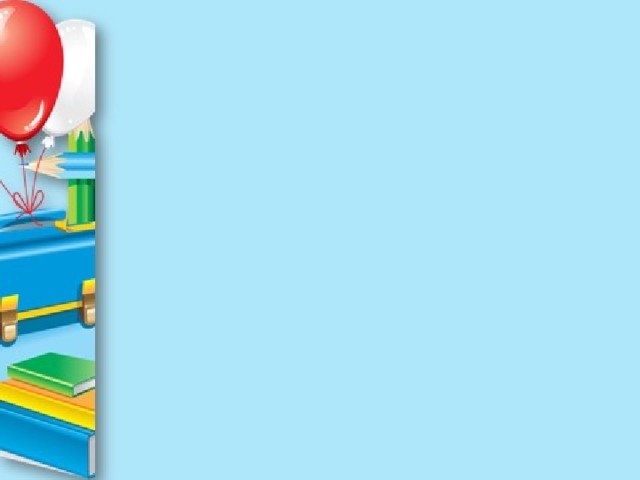 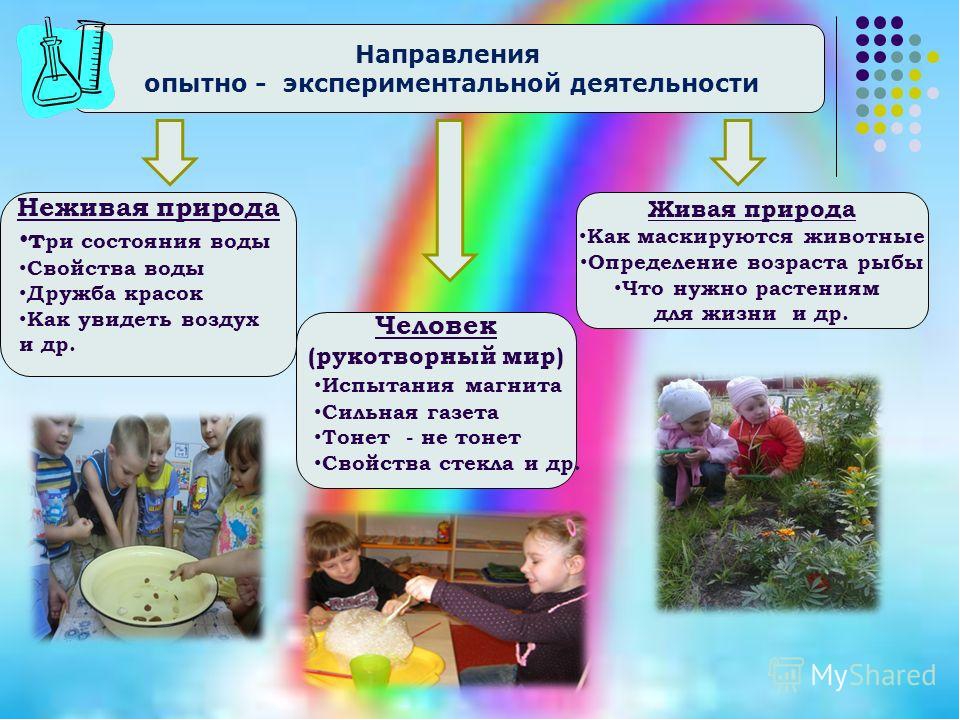 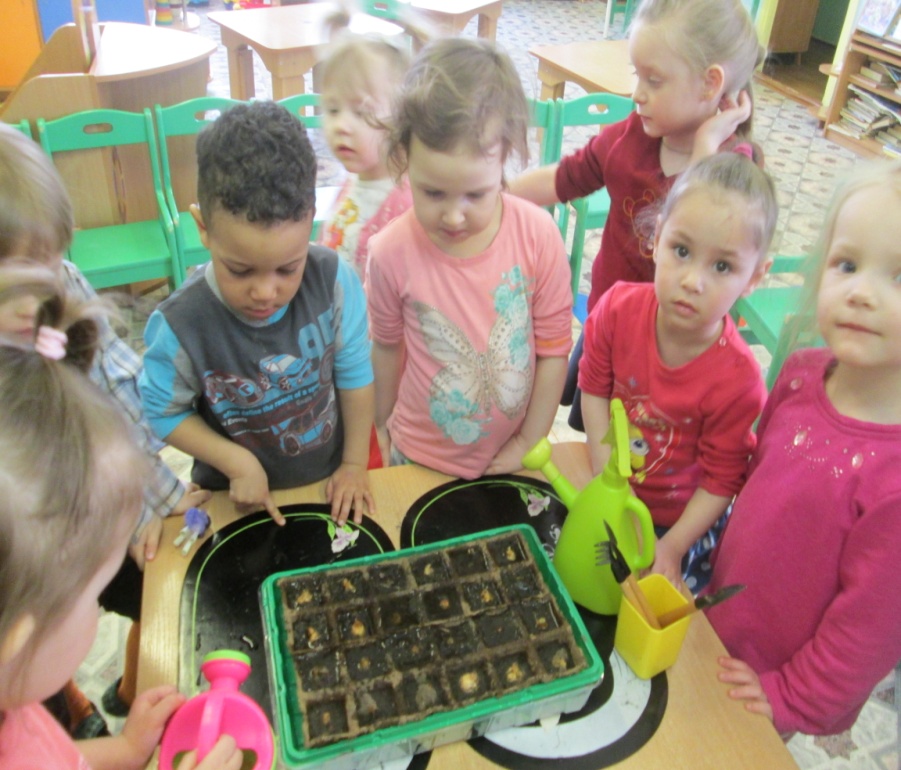 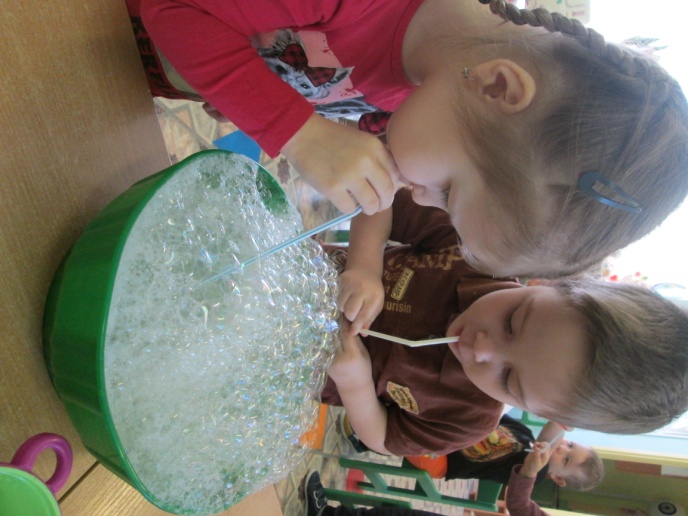 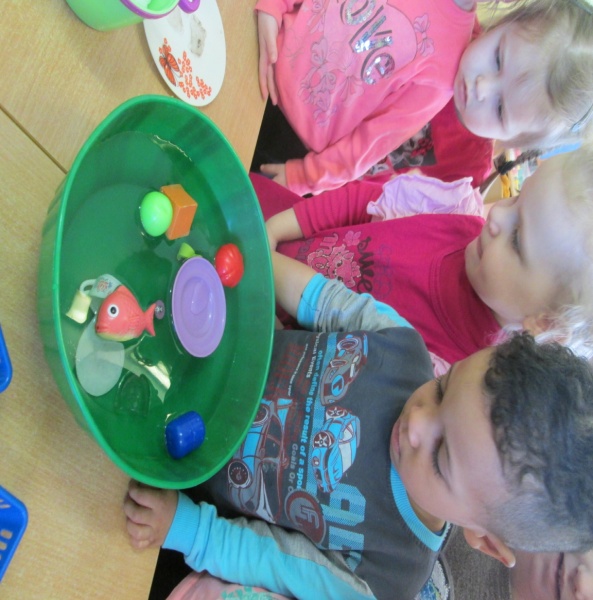 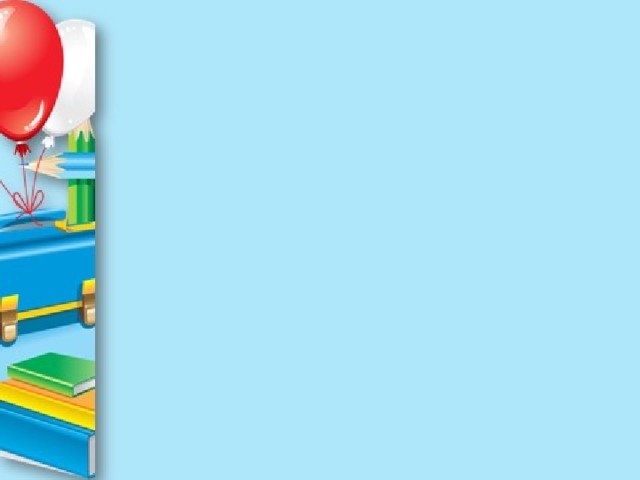 Наш  центр   экспериментирования
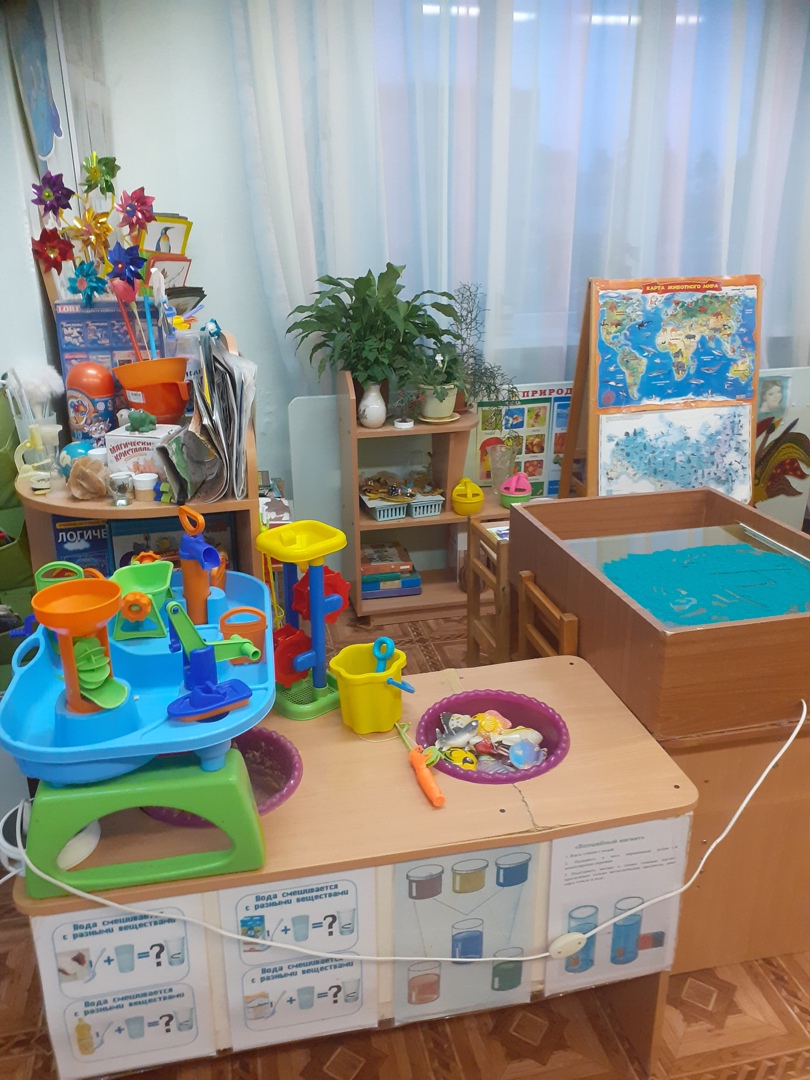 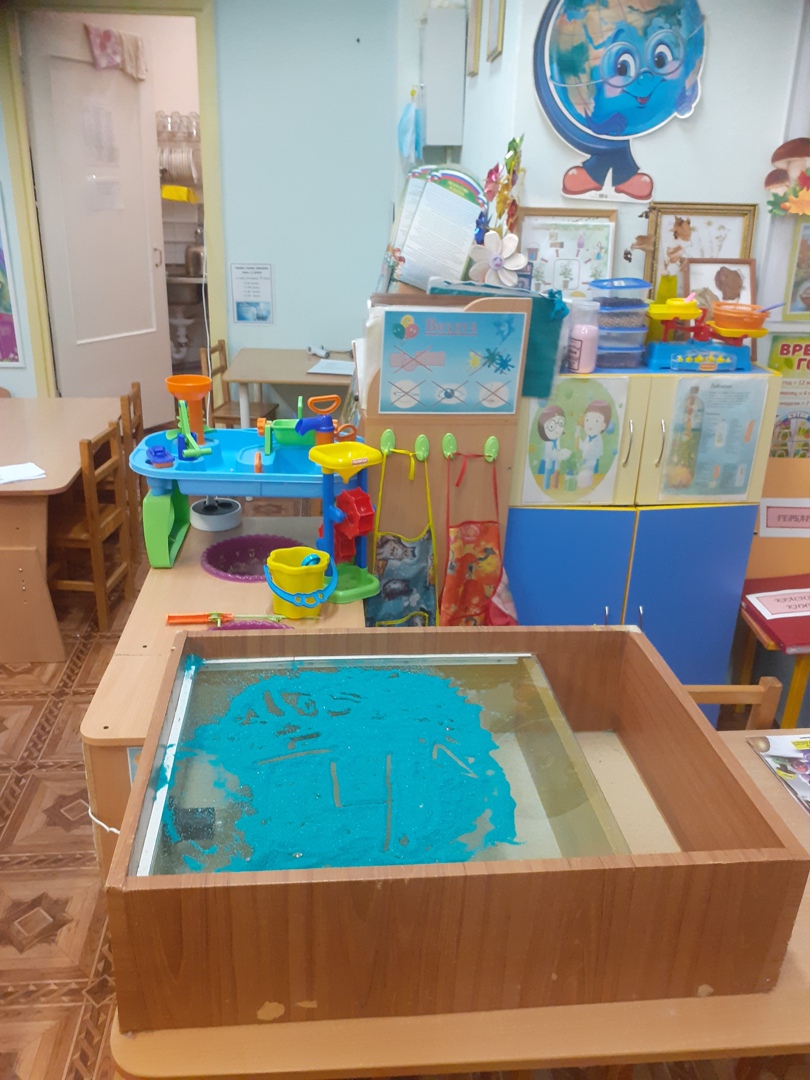 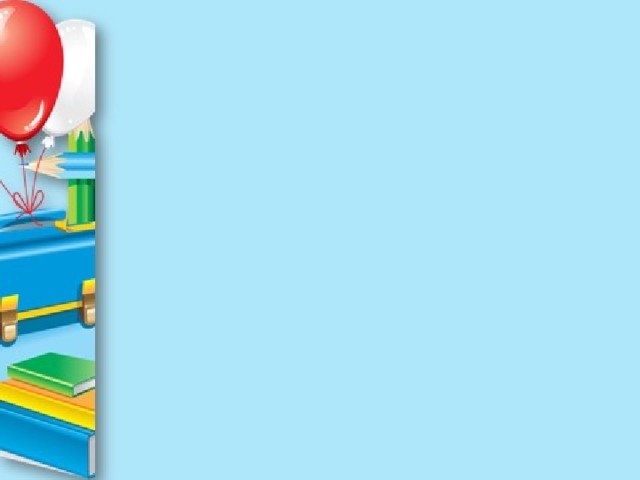 Эксперименты с водой:   «Чудо  вода» - определяем  свойства и  качества  воды ,  закрепляя в  речи.
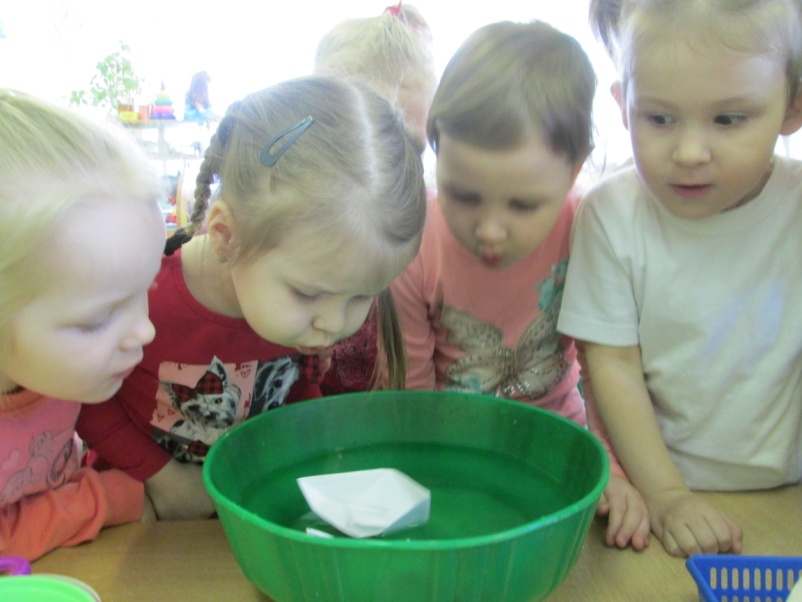 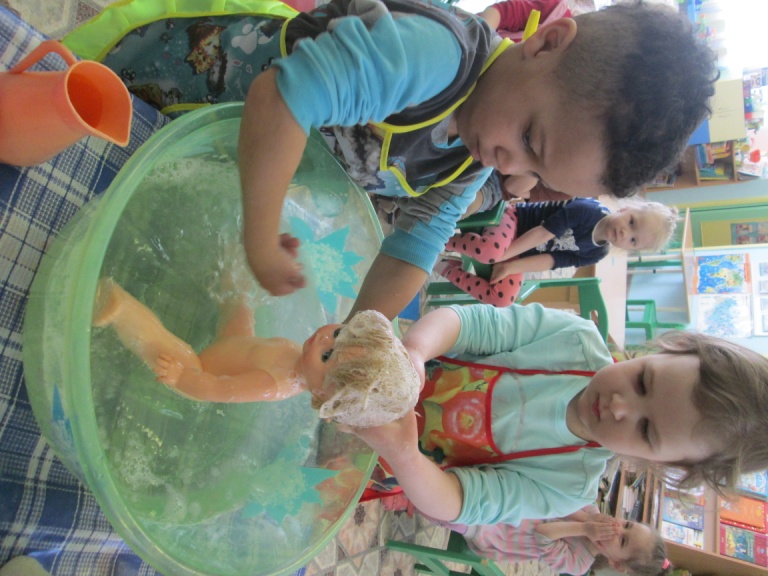 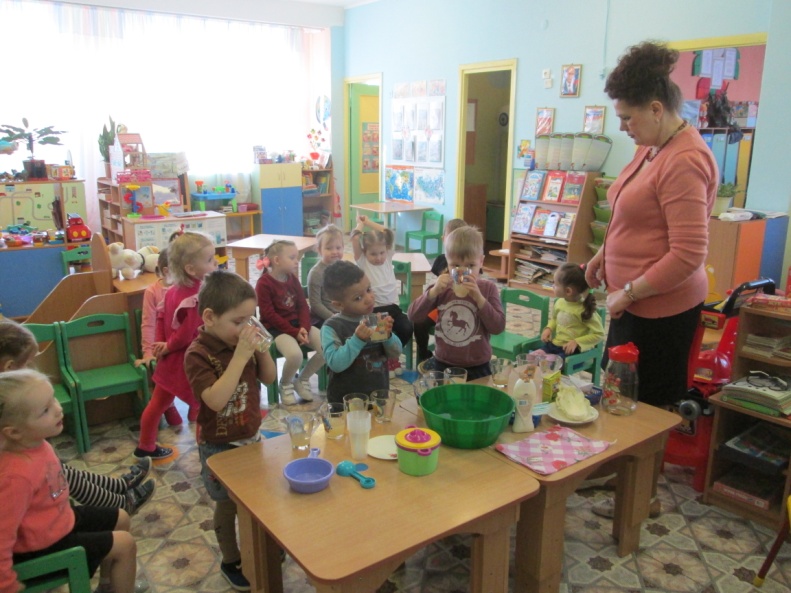 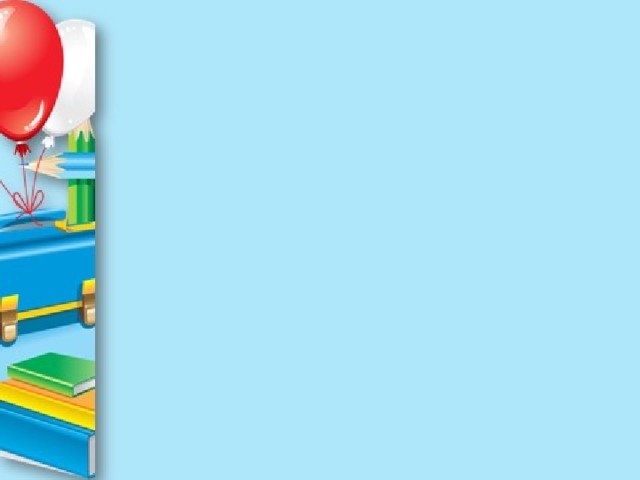 Эксперименты  «Волшебная  бумага»
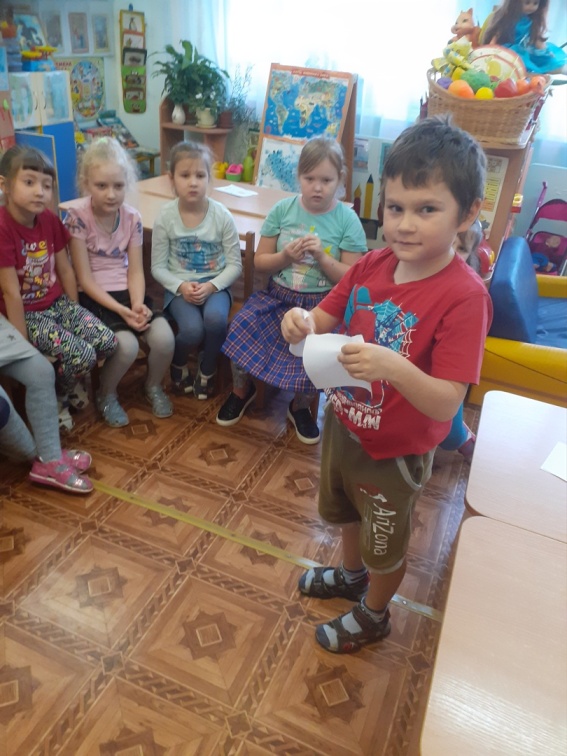 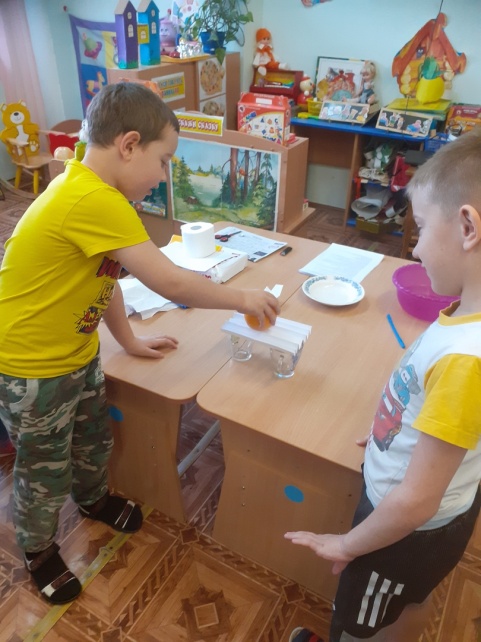 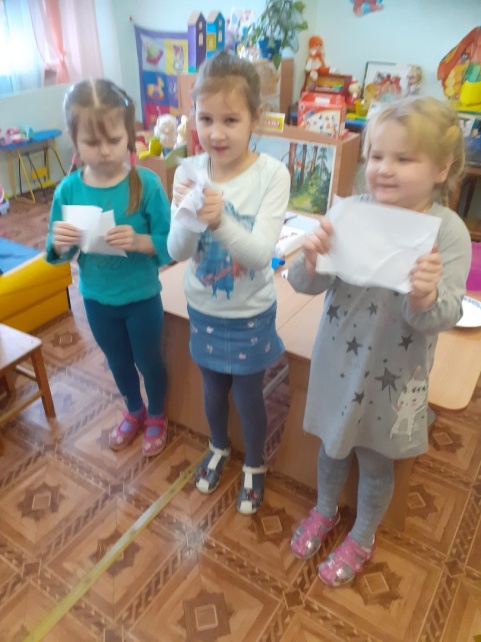 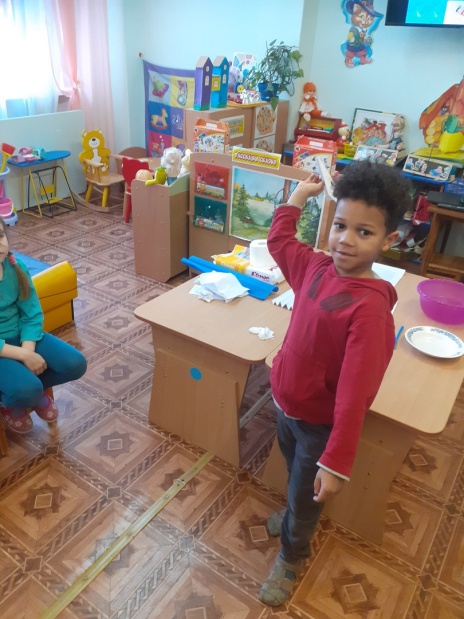 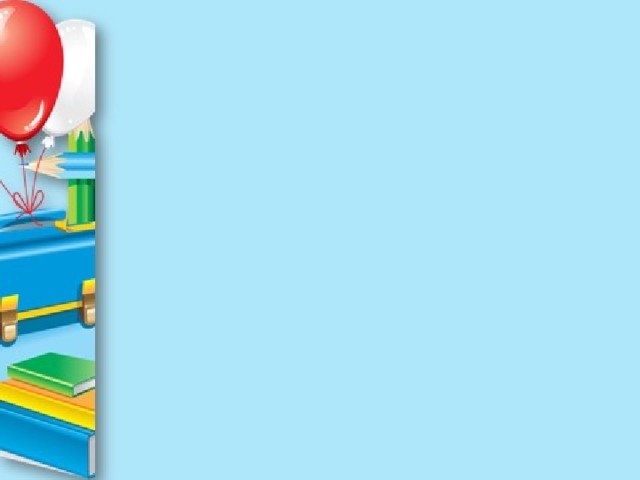 Эксперименты  с    разными     материалами
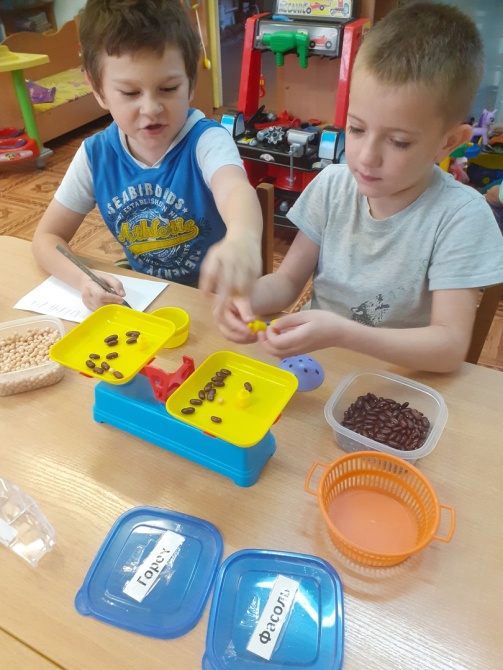 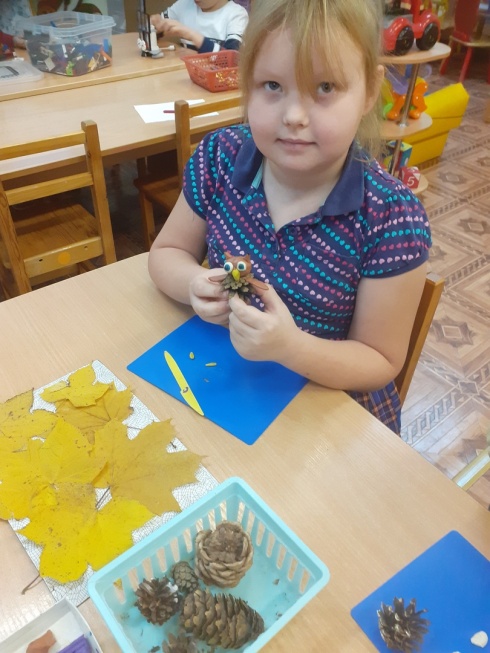 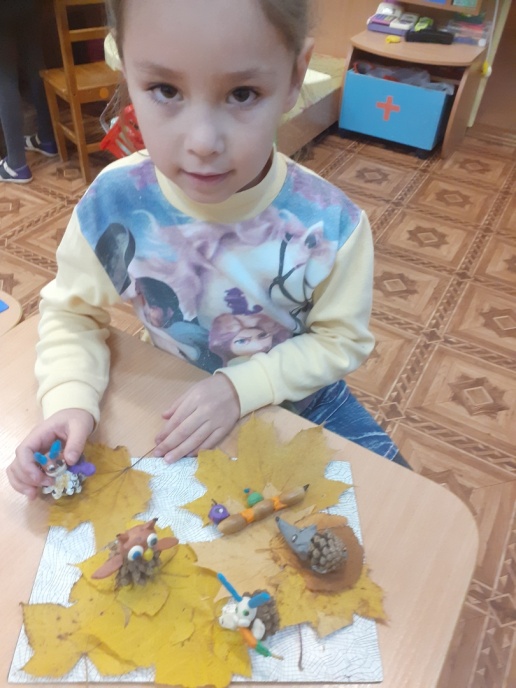 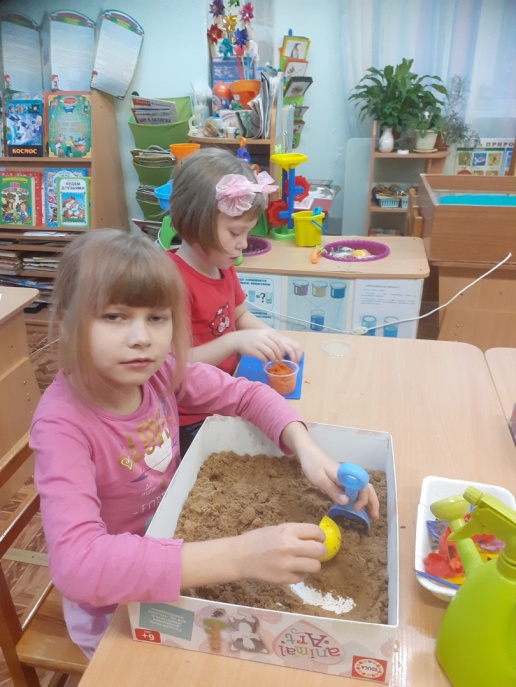 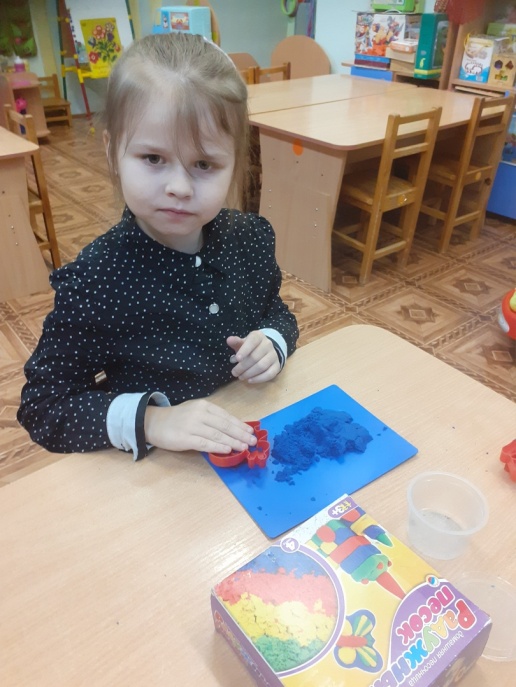 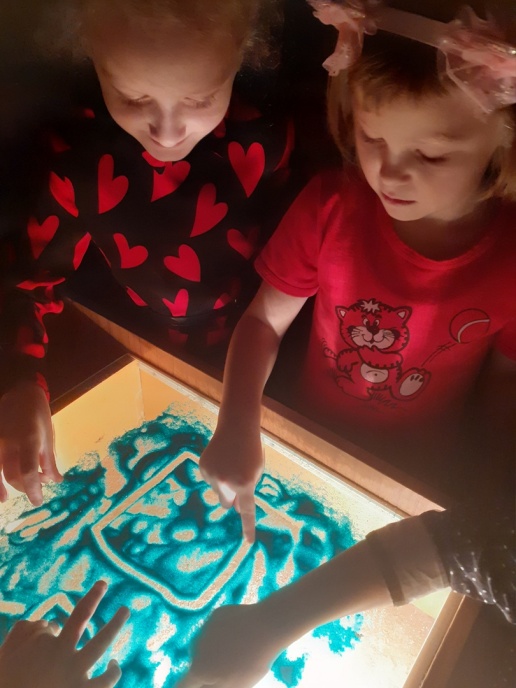